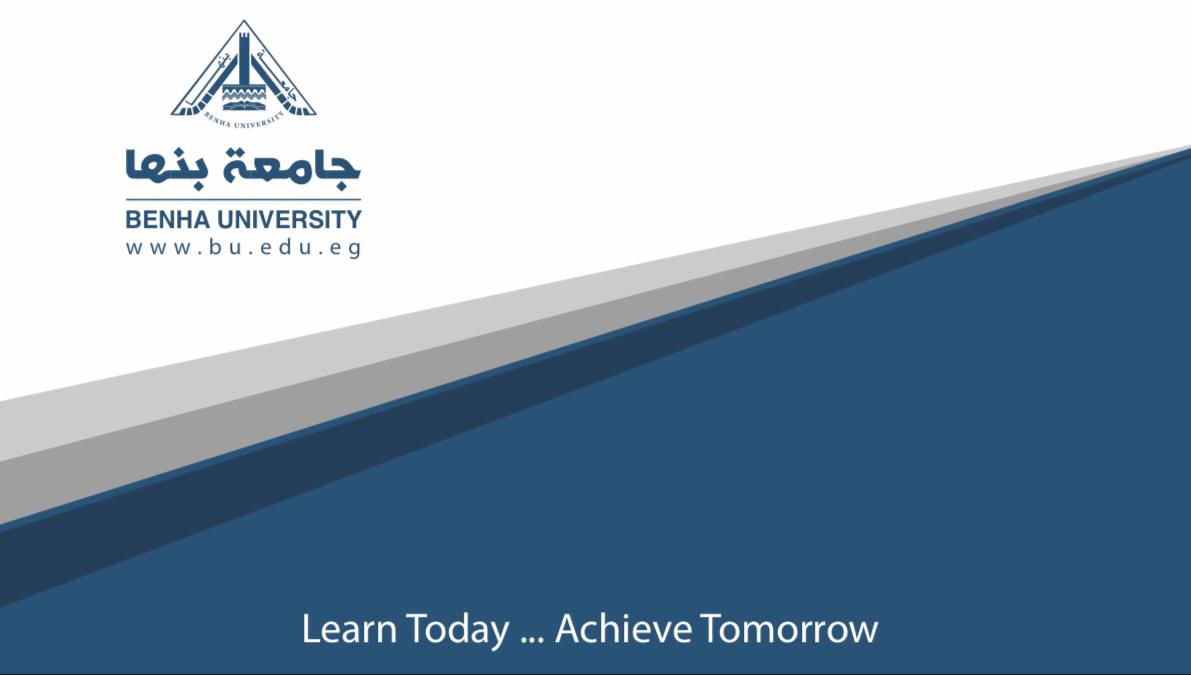 أرسطو والمدارس المتأخرة
أ.د/ عبير الرباط
المحاضرة الثالثة
ثانيا: القوة والفعل أو المادة والصورة: 

تعتمد تصورات أرسطو للمادة والصورة أو القوة و الفعل على وجهة نظره في التغير أو الصيرورة، لأن أي تغير يفترض الثبات وكل صيرورة تستلزم وجود شيء لا يصير.
ويرى ارسطو أن الضد لا يمكن أن يتحول إلى ضده مباشرة كما أن الوجود لا ينشأ عن اللاوجود، وإنما لابد من افتراض محل تتوالى عليه الأضداد، أما هذا المحل أو الحمل الذي تتولى عليه الأضداد فهو المادة أو الهيولى أما الأضداد فهي الصفات التي تتوالى على المادة .
وكل جوهر أو موجود معين مركب من هذين المبدئين، مبدأ المادة الذي يقدم أساسا يصدر عنه وجوده كأن يكون البرونز مثلا مادة التمثال ومبدأ الصورة التي تحدد حقيقته وماهيته كأن تكون صورة التمثال هي الإله "هرميس" مثلا ولئن اتصفت الصورة بأنها الوجود إلا أن المادة ليست اللاوجود أو العدم المطلق، بل هي وسط بين الوجود واللاوجود، أي أن المادة هى مجموعة الشروط الواجب توافرها کى تظهر الصورة.
ويرى أرسطو أن أي وجود لا ينشأ من العدم بل من إمكان.
وغائية الكائن أن يصل إلى تمام صورته ونهاية التغير هي أن تحصل المادة على الصورة المناسبة لها، ومتى تم ذلك أصبح الوجود موجودا بالفعل فالفعل بالنسبة للقوة كالإنسان اليقظ بالنسبة للنائم أو كالبذرة بالنسبة للشجرة. 
لذلك فإن القوة لا معنى لها بذاتها وإنما تفهم بالنظرة وما ستصير إليه أو إلى الصورة.
وأنتهى أرسطو عند بحثه في العلل إلى التوحيد بين العلة الصورية والعلة الفاعلة والعلة الغائية . فالصورة هي الغاية في كل تغير لأن التغير يهدف إلى تحقيق الصورة وهي أيضا محركة وفاعلة. فصورة البيت الذي هي غاية البناء فاعلة من حيث أنها تتحد بفن العمارة، وصورة الإنسانية في الفرد علة محركة للتوالد لأن الأب يهب الابن صورته التي هي الغاية النهائية لوجوده.
لا يبقى إذن تعارض إلا بين علتين رئيسيتين هما الصورة والمادة. والصورة أكثر أهمية لأن المادة غير محددة ونسبية لا تعرف إلا بالقياس إلى الصورة. 
والصورة هى مبدأ لتحديد أي موجود و مبدأ معقوليته لأن العلم لا يعني بالمتغير أو بالعرض وإنما موضوع العلم هو الماهيات الثابتة الموجودة دائما على نحو.
سمات المدارس الفلسفية المتأخرة:
الجزئي موضع إمكانيات وأعراض سببها دخول المادة فيه إلى جانب الصورة أما النوع فتظهر فيه الضرورة والوجود الثابت الذي يكون دائما على نحو محدد بالضرورة.
لذلك نجد أن الصورة هي مبدأ المعقولية والثبات في حد المركب من مادة وصورة، أما المادة فهى مبدأ النقص والتغيرات والإمكان المستمر وهي بهذا المعنى تتجاوز معنى الوجود بالقوة لأنها لا تتدخل إيجابيا في إحداث أنواع النقص التي تتصف بها الأفراد الجزئية المحسوسة لأنها تقاوم تحقق الصورة واكتمالها فهي مصدر الشذوذ والمصادفات وهي سبب تعدد الأفراد داخل النوع الواحد
ومعنى المادة والصورة يتداخلان عند أرس فقد تكون الصورة مادة بالنسبة لصورة أخرى.
أما الصورة التي لا يصح أبدا أن تكون هيولى لغيرها والتي ينتهي عند تسلسل الصورة في الله أو المحرك الأول.
ثالثا: الله أو المحرك الأول: 


يستدل أرسطو على وجود الله من النظر في ظاهرتي الزمان والحرك فالزمان لا بداية ولا نهاية، لأن كل آن Mum منه له قبل وبعد فهي موجود منذ الأزل والى الأبد.
ولما كان الزمان مقياس للحركة فهو يفترض وجود حركة أزلية أبدية ومثل هذه الحركة لابد أن تكون دائرية ومتصلة في المكان حتى لا يكون لها بداية ولا غاية وهي حركة السماء الأولى.
وهذه الحركة تفترض وجود محرك أزلى خالد مثلها. 
ثم يثبت ارسطو أن المحرك الأول لابد أن يكون ساكنا لأنه لو تحرك فأما أن يتحرك بغيره أو بذاته . فإن تحرك بغيره لافترض محركا لو تحرك افترض محركا بعده، وهذا إلى ما لا نهاية فلابد أن لا يتحرك المحرك بغيره.
وينتهي إلى افتراض محرك بحركة هذه الحركة الأزلية الأبدية ويظل في الوقت نفسه ساكنا ولا يتحرك.
كما أن الأشياء لا تصدر عن المثل بأي معنى من المعاني، أما أن نقول أن المثل هي نماذج paradigm وأن الأشياء تشارك فيها فليس هذا إلا لتلفظ بكلمات جوفاء وتشبيهات شاعرية.
وأخيرا يرى أرسطو أننا افترضنا مثالا مشتركا بين مجموعة من الأشياء المتشابهة فإننا سوف ننتهي آخر الأمر إلى افتراض عدد لا متناهي من المثل لكل فئة من الأشياء، فلن يكون المثال واحدا كما يذهب أفلاطون، وينطبق هذا مثلا على الرجل المحسوس ومثال الرجل لأنهما يفترضان مثالا ثالثا لرجل مشترك بينهما، ثم أن المجموعة المكونة من الثلاثة سوف تؤدي إلى افتراض رجل رابع وهكذا إلى ما لا نهاية.
وكذلك رفض أرسطو أن يكون المثال الأفلاطونى جوهراً، ورفض أن يكون له وجود مستقل عن وجود الأفراد المحسوسة.
ولابد لهذا المحرك الأول الذي لا يتحرك أنه صورة خالصة وليس به مادة لأن احتوائه على مادة يعني افتقاره إلى صورة.
صفات المحرك الأول أو العقل الإلهي فكيف نحدد صلته بالكون والبشر؟

ويقدم أرسطو فرضا لتفسير حركة الأفلاك يتناقض وفكرة المحرك الأول الواحد فيفترض أن الأفلاك السماوية عقولا عددها إما خمسة وخمسين أو سبعة وأربعين عقلا هي محركات هذه الأفلاك . 
ثم يعود فيقرر في ختام مقاله اللام من كتاب الميتافيزيقا أن حكم الكثرة غير صالح ولذلك فلابد أن يكون الحاكم واحد.
[Speaker Notes: SmartArt custom animation effects: motion path and faded zoom
(Intermediate)


To reproduce the SmartArt effects on this page, do the following:
On the Home tab, in the Slides group, click Layout, and then click Blank. 
On the Insert tab, in the Illustrations group, click SmartArt. In the Choose a SmartArt Graphic dialog box, in the left pane, click Process. In the Process pane, click Basic Chevron Process (third row, first option from the left), and then click OK to insert the graphic into the slide.
To create a fourth chevron shape, select the chevron shape at the right end of the graphic, and then under SmartArt Tools, on the Design tab, in the Create Graphic group, click the arrow next to Add Shape, and select Add Shape After.
Select the graphic, and then click one of the arrows on the left border. In the Type your text here dialog box, enter text.
Select the graphic. Under SmartArt Tools, on the Design tab, in the SmartArt Styles group, do the following:
Click Change Colors, and then under Colorful click Colorful Range – Accent Colors 3 to 4  (third option from the left).
Click More, and then under 3-D, click Inset (first row, second option from the left).


To reproduce the animation effects on this slide, do the following:
On the Animations tab, in the Animations group, click Custom Animation.
On the slide, select the graphic. In the Custom Animation task pane, do the following:
Click Add Effect, point to Entrance, and then click More Effects. In the Add Entrance Effect dialog box, under Subtle, click Faded Zoom. 
Under Modify: Faded Zoom, in the Speed list, select Fast.
Also in the Custom Animation task pane, click Add Effect, point to Motion Paths, and then click Left.
Also in the Custom Animation task pane, select the second animation effect (left motion path), and then under Modify: Left, in the Speed list, select Fast.
On the slide, right-click the motion path, and then click Reverse Path Direction. (Note: The green arrow will move to the left end of the motion path.)
Press and hold CTRL, and then select the first and second animation effects (faded zoom effect and left motion path) in the Custom Animation task pane. Click the arrow to the right of the second animation effect (left motion path), and then click Effect Options. In the Left dialog box, on the SmartArt Animation tab, in the Group graphic list, select One by one.
Also in the Custom Animation task pane, do the following:
Click the double arrow under the first animation effect (faded zoom effect) to expand the contents of the list of effects.
Click the double arrow under the second animation effect (left motion path) to expand the contents of the list of effects.  
Press and hold CTRL, and then in the Custom Animation task pane, select the first, second, third, and fourth animation effects (all four faded zoom effects). Under Modify: Faded Zoom, in the Start list, select After Previous.
Press and hold CTRL, and then in the Custom Animation task pane, select the fifth, sixth, seventh, and eighth animation effects (all four left motion paths). Under Modify: Left, in the Start list, select With Previous.
Also in the Custom Animation task pane, do the following to reorder the list of effects:
Drag the fifth animation effect (first left motion path) until it is second in the list of effects.
Drag the sixth animation effect (second left motion path) until it is fourth in the list of effects.
Drag the seventh animation effect (third left motion path) until it is sixth in the list of effects.


To reproduce the background effects on this slide, do the following:
Right-click the slide background, and then click Format Background. In the Format Background dialog box, click Fill in the left pane, select Gradient fill in the Fill pane, and then do the following:
In the Type list, select Radial.
In the Direction list, click From Center (third option from the left).
Under Gradient stops, click Add or Remove until two stops appear in the drop-down list.
Also under Gradient stops, customize the gradient stops as follows:
Select Stop 1 from the list, and then do the following:
In the Stop position box, enter 0%.
Click the button next to Color, and then under Theme Colors click Black, Text 1, Lighter 50% (second row, second option from the left).
Select Stop 2 from the list, and then do the following: 
In the Stop position box, enter 100%.
Click the button next to Color, and then under Theme Colors click Black, Text 1 (first row, second option from the left).]
ولكن لما كان أرسطو قد نص على أن المحرك الأول هو المنظم الوحيد لهذا العالم فيمكن أن نفترض أنه يحرك أيضا هذه العقول كغاية لها أو كوضع لعشقه.

ويذكر أرسطو أن الله في الطبيعة حين يقول أن الله والطبيعة لا يفعلان شيئا عبثا.
[Speaker Notes: SmartArt custom animation effects: motion path and faded zoom
(Intermediate)


To reproduce the SmartArt effects on this page, do the following:
On the Home tab, in the Slides group, click Layout, and then click Blank. 
On the Insert tab, in the Illustrations group, click SmartArt. In the Choose a SmartArt Graphic dialog box, in the left pane, click Process. In the Process pane, click Basic Chevron Process (third row, first option from the left), and then click OK to insert the graphic into the slide.
To create a fourth chevron shape, select the chevron shape at the right end of the graphic, and then under SmartArt Tools, on the Design tab, in the Create Graphic group, click the arrow next to Add Shape, and select Add Shape After.
Select the graphic, and then click one of the arrows on the left border. In the Type your text here dialog box, enter text.
Select the graphic. Under SmartArt Tools, on the Design tab, in the SmartArt Styles group, do the following:
Click Change Colors, and then under Colorful click Colorful Range – Accent Colors 3 to 4  (third option from the left).
Click More, and then under 3-D, click Inset (first row, second option from the left).


To reproduce the animation effects on this slide, do the following:
On the Animations tab, in the Animations group, click Custom Animation.
On the slide, select the graphic. In the Custom Animation task pane, do the following:
Click Add Effect, point to Entrance, and then click More Effects. In the Add Entrance Effect dialog box, under Subtle, click Faded Zoom. 
Under Modify: Faded Zoom, in the Speed list, select Fast.
Also in the Custom Animation task pane, click Add Effect, point to Motion Paths, and then click Left.
Also in the Custom Animation task pane, select the second animation effect (left motion path), and then under Modify: Left, in the Speed list, select Fast.
On the slide, right-click the motion path, and then click Reverse Path Direction. (Note: The green arrow will move to the left end of the motion path.)
Press and hold CTRL, and then select the first and second animation effects (faded zoom effect and left motion path) in the Custom Animation task pane. Click the arrow to the right of the second animation effect (left motion path), and then click Effect Options. In the Left dialog box, on the SmartArt Animation tab, in the Group graphic list, select One by one.
Also in the Custom Animation task pane, do the following:
Click the double arrow under the first animation effect (faded zoom effect) to expand the contents of the list of effects.
Click the double arrow under the second animation effect (left motion path) to expand the contents of the list of effects.  
Press and hold CTRL, and then in the Custom Animation task pane, select the first, second, third, and fourth animation effects (all four faded zoom effects). Under Modify: Faded Zoom, in the Start list, select After Previous.
Press and hold CTRL, and then in the Custom Animation task pane, select the fifth, sixth, seventh, and eighth animation effects (all four left motion paths). Under Modify: Left, in the Start list, select With Previous.
Also in the Custom Animation task pane, do the following to reorder the list of effects:
Drag the fifth animation effect (first left motion path) until it is second in the list of effects.
Drag the sixth animation effect (second left motion path) until it is fourth in the list of effects.
Drag the seventh animation effect (third left motion path) until it is sixth in the list of effects.


To reproduce the background effects on this slide, do the following:
Right-click the slide background, and then click Format Background. In the Format Background dialog box, click Fill in the left pane, select Gradient fill in the Fill pane, and then do the following:
In the Type list, select Radial.
In the Direction list, click From Center (third option from the left).
Under Gradient stops, click Add or Remove until two stops appear in the drop-down list.
Also under Gradient stops, customize the gradient stops as follows:
Select Stop 1 from the list, and then do the following:
In the Stop position box, enter 0%.
Click the button next to Color, and then under Theme Colors click Black, Text 1, Lighter 50% (second row, second option from the left).
Select Stop 2 from the list, and then do the following: 
In the Stop position box, enter 100%.
Click the button next to Color, and then under Theme Colors click Black, Text 1 (first row, second option from the left).]
والواضح أن الإله عند أرسطو لم يخلق الكون ولا يعرفه ولا يعني به ولئن حاول رجال العصور الوسطى أن يفسروا علم الله بالأشياء عن طريق علة بذاته لأنها علتها جميعا إلا أن أرسطو كان واضحا في هذه النقطة لأنه قد فرق بين احتمالين معرفة الله بذاته أو معرفته بالأشياء وأختار الافتراض الأول منهما.
[Speaker Notes: SmartArt custom animation effects: motion path and faded zoom
(Intermediate)


To reproduce the SmartArt effects on this page, do the following:
On the Home tab, in the Slides group, click Layout, and then click Blank. 
On the Insert tab, in the Illustrations group, click SmartArt. In the Choose a SmartArt Graphic dialog box, in the left pane, click Process. In the Process pane, click Basic Chevron Process (third row, first option from the left), and then click OK to insert the graphic into the slide.
To create a fourth chevron shape, select the chevron shape at the right end of the graphic, and then under SmartArt Tools, on the Design tab, in the Create Graphic group, click the arrow next to Add Shape, and select Add Shape After.
Select the graphic, and then click one of the arrows on the left border. In the Type your text here dialog box, enter text.
Select the graphic. Under SmartArt Tools, on the Design tab, in the SmartArt Styles group, do the following:
Click Change Colors, and then under Colorful click Colorful Range – Accent Colors 3 to 4  (third option from the left).
Click More, and then under 3-D, click Inset (first row, second option from the left).


To reproduce the animation effects on this slide, do the following:
On the Animations tab, in the Animations group, click Custom Animation.
On the slide, select the graphic. In the Custom Animation task pane, do the following:
Click Add Effect, point to Entrance, and then click More Effects. In the Add Entrance Effect dialog box, under Subtle, click Faded Zoom. 
Under Modify: Faded Zoom, in the Speed list, select Fast.
Also in the Custom Animation task pane, click Add Effect, point to Motion Paths, and then click Left.
Also in the Custom Animation task pane, select the second animation effect (left motion path), and then under Modify: Left, in the Speed list, select Fast.
On the slide, right-click the motion path, and then click Reverse Path Direction. (Note: The green arrow will move to the left end of the motion path.)
Press and hold CTRL, and then select the first and second animation effects (faded zoom effect and left motion path) in the Custom Animation task pane. Click the arrow to the right of the second animation effect (left motion path), and then click Effect Options. In the Left dialog box, on the SmartArt Animation tab, in the Group graphic list, select One by one.
Also in the Custom Animation task pane, do the following:
Click the double arrow under the first animation effect (faded zoom effect) to expand the contents of the list of effects.
Click the double arrow under the second animation effect (left motion path) to expand the contents of the list of effects.  
Press and hold CTRL, and then in the Custom Animation task pane, select the first, second, third, and fourth animation effects (all four faded zoom effects). Under Modify: Faded Zoom, in the Start list, select After Previous.
Press and hold CTRL, and then in the Custom Animation task pane, select the fifth, sixth, seventh, and eighth animation effects (all four left motion paths). Under Modify: Left, in the Start list, select With Previous.
Also in the Custom Animation task pane, do the following to reorder the list of effects:
Drag the fifth animation effect (first left motion path) until it is second in the list of effects.
Drag the sixth animation effect (second left motion path) until it is fourth in the list of effects.
Drag the seventh animation effect (third left motion path) until it is sixth in the list of effects.


To reproduce the background effects on this slide, do the following:
Right-click the slide background, and then click Format Background. In the Format Background dialog box, click Fill in the left pane, select Gradient fill in the Fill pane, and then do the following:
In the Type list, select Radial.
In the Direction list, click From Center (third option from the left).
Under Gradient stops, click Add or Remove until two stops appear in the drop-down list.
Also under Gradient stops, customize the gradient stops as follows:
Select Stop 1 from the list, and then do the following:
In the Stop position box, enter 0%.
Click the button next to Color, and then under Theme Colors click Black, Text 1, Lighter 50% (second row, second option from the left).
Select Stop 2 from the list, and then do the following: 
In the Stop position box, enter 100%.
Click the button next to Color, and then under Theme Colors click Black, Text 1 (first row, second option from the left).]
أما عن تأثير الله في العالم فليس أكثر من تأثير صورة يتعشقها محبوها لأنه لا يؤثر فيه إلا كعلة غائية لا تزيد على أن تكون مبدأ لوحدة العالم كما يكون حلا التفسير الحركة والتغير المستمرين في العالم.
[Speaker Notes: SmartArt custom animation effects: motion path and faded zoom
(Intermediate)


To reproduce the SmartArt effects on this page, do the following:
On the Home tab, in the Slides group, click Layout, and then click Blank. 
On the Insert tab, in the Illustrations group, click SmartArt. In the Choose a SmartArt Graphic dialog box, in the left pane, click Process. In the Process pane, click Basic Chevron Process (third row, first option from the left), and then click OK to insert the graphic into the slide.
To create a fourth chevron shape, select the chevron shape at the right end of the graphic, and then under SmartArt Tools, on the Design tab, in the Create Graphic group, click the arrow next to Add Shape, and select Add Shape After.
Select the graphic, and then click one of the arrows on the left border. In the Type your text here dialog box, enter text.
Select the graphic. Under SmartArt Tools, on the Design tab, in the SmartArt Styles group, do the following:
Click Change Colors, and then under Colorful click Colorful Range – Accent Colors 3 to 4  (third option from the left).
Click More, and then under 3-D, click Inset (first row, second option from the left).


To reproduce the animation effects on this slide, do the following:
On the Animations tab, in the Animations group, click Custom Animation.
On the slide, select the graphic. In the Custom Animation task pane, do the following:
Click Add Effect, point to Entrance, and then click More Effects. In the Add Entrance Effect dialog box, under Subtle, click Faded Zoom. 
Under Modify: Faded Zoom, in the Speed list, select Fast.
Also in the Custom Animation task pane, click Add Effect, point to Motion Paths, and then click Left.
Also in the Custom Animation task pane, select the second animation effect (left motion path), and then under Modify: Left, in the Speed list, select Fast.
On the slide, right-click the motion path, and then click Reverse Path Direction. (Note: The green arrow will move to the left end of the motion path.)
Press and hold CTRL, and then select the first and second animation effects (faded zoom effect and left motion path) in the Custom Animation task pane. Click the arrow to the right of the second animation effect (left motion path), and then click Effect Options. In the Left dialog box, on the SmartArt Animation tab, in the Group graphic list, select One by one.
Also in the Custom Animation task pane, do the following:
Click the double arrow under the first animation effect (faded zoom effect) to expand the contents of the list of effects.
Click the double arrow under the second animation effect (left motion path) to expand the contents of the list of effects.  
Press and hold CTRL, and then in the Custom Animation task pane, select the first, second, third, and fourth animation effects (all four faded zoom effects). Under Modify: Faded Zoom, in the Start list, select After Previous.
Press and hold CTRL, and then in the Custom Animation task pane, select the fifth, sixth, seventh, and eighth animation effects (all four left motion paths). Under Modify: Left, in the Start list, select With Previous.
Also in the Custom Animation task pane, do the following to reorder the list of effects:
Drag the fifth animation effect (first left motion path) until it is second in the list of effects.
Drag the sixth animation effect (second left motion path) until it is fourth in the list of effects.
Drag the seventh animation effect (third left motion path) until it is sixth in the list of effects.


To reproduce the background effects on this slide, do the following:
Right-click the slide background, and then click Format Background. In the Format Background dialog box, click Fill in the left pane, select Gradient fill in the Fill pane, and then do the following:
In the Type list, select Radial.
In the Direction list, click From Center (third option from the left).
Under Gradient stops, click Add or Remove until two stops appear in the drop-down list.
Also under Gradient stops, customize the gradient stops as follows:
Select Stop 1 from the list, and then do the following:
In the Stop position box, enter 0%.
Click the button next to Color, and then under Theme Colors click Black, Text 1, Lighter 50% (second row, second option from the left).
Select Stop 2 from the list, and then do the following: 
In the Stop position box, enter 100%.
Click the button next to Color, and then under Theme Colors click Black, Text 1 (first row, second option from the left).]